СУЧАСНІ ТЕЛЕКОМУНІКАЦІЇ: ДОСВІД ЄВРОПИ ТА УКРАЇНА
ПІДГОТУВАВ СТУДЕНТ ГРУПИ МНД-41ШАХМАЙКІН ТИМОФІЙ ОЛЕКСІЙОВИЧ
Ну що, згадаємо?
Телекомунікації
— це фундаментальний засіб для досягнення різних цілей. В економічному світі телекомунікації слугують для розповсюдження інформації. Вони присутні у всіх процесах економічного виробництва і є невід’ємною складовою практично будь-якої сучасної бізнес-діяльності
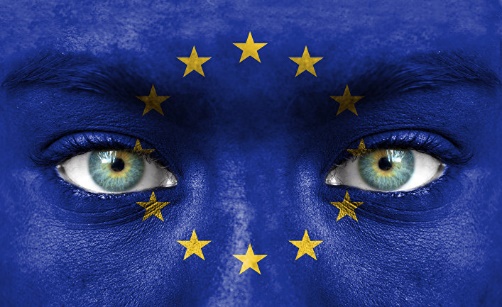 ЕС, Есом, але ось вам вимоги
Телекомунікаційне законодавство Європейського Союзу містить певні вимоги для країн-членів. 
структурне відокремлення регуляторних функцій від будь-якої операторської діяльності
труктурне відокремлення діяльності національних регуляторних органів та діяльності, пов’язаної з володінням та контролем за телекомунікаційними операторами
Рекомендації для України
Якщо Україна прагне досягти європейських стандартів у галузі зв’язку, вона насамперед має стимулювати розвиток власного телекомунікаційного сектора шляхом його реформування
Укртелеком
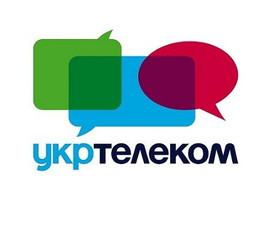 Функції, пов’язані з власністю та регулюванням не розділено. Усе фінансується, в тому числі, й за рахунок доходів «Укртелекому». Крім того, невизначеність щодо подальшої ролі державного комітету не може консервуватися вічно: питання має бути вирішене задля стабілізації середовища та залучення у галузь інвестицій.
P.S. Наразі цілком очевидно, що в Україні існує гостра необхідність у створенні нового незалежного регуляторного органу для розроблення чітких правил та процедур регулювання національного телекомунікаційного ринку
Працювати, працювати та ще раз працювати
Беручи за основу досвід, набутий у Європі, можна констатувати, що послідовний розвиток законодавства разом із створенням незалежного регуляторного органу є необхідною передумовою справжньої конкуренції на телекомунікаційних ринках.
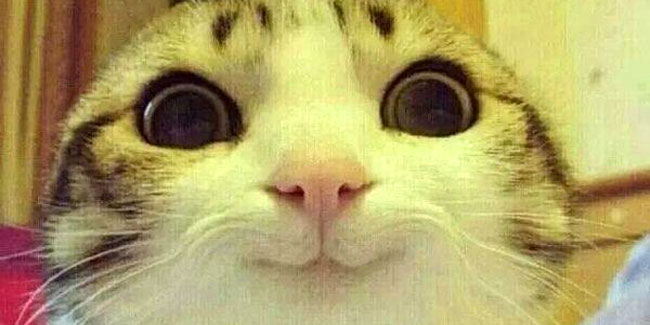 Дякую за увагу
Усім добра та швидкого інтернету